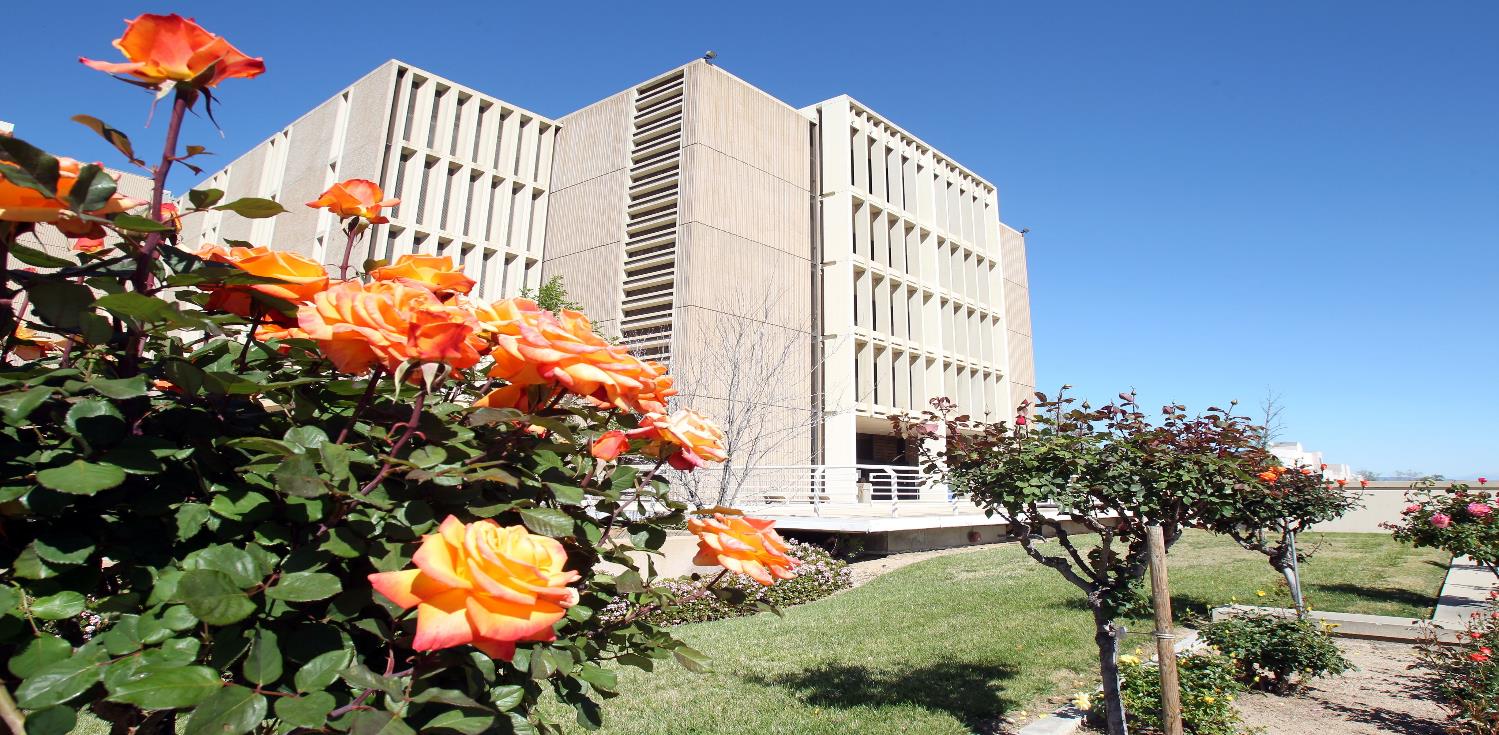 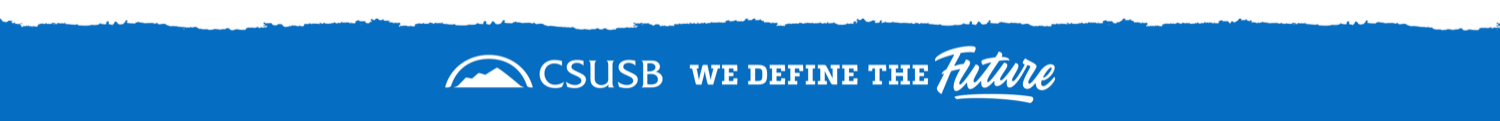 Office Of Ombuds Services
The Office of Ombuds Services Provides:
An accessible, independent, impartial, informal, and confidential resource to assist Students, Staff, Faculty, and Others in the resolution of problems and conflicts.
The Role OfUniversity Ombuds Officer
Active listener
Provides options for resolution
Responds to questions
Explains university policies and procedures
Facilitates and/or mediates communication between individuals
Provides steps to resolve problems
Provides data on trends or patterns of problems and/or complaints to the university president
University Ombuds Officer Works Within Boundaries
The University Ombuds Officer WILL NOT:
Direct any university office to change a decision
Offer legal advice
Make decisions for you
Have a stake in outcomes
Be a part of any formal processes
Advocate for any party to the dispute
When Should I Contact The Office of Ombuds Services?
Make contact as soon as you feel there might be a problem you cannot resolve
Need to discuss a sensitive question or issue
Feel you have been treated unfairly 
Situation requiring negotiation or facilitating communication
Unsure which policies, procedures, or regulations apply
When you are unsure of where to go or what options exist to solve a problem
Are There Disputes The Office Of Ombuds Does Not Address?
Disputes between members of the campus community and private individuals, such as your significant other, landlords, or parents
Disputes involving formal processes, such as grievances, disciplinary actions or legal suits
What Will I Gain By Coming To The Office of Ombuds Services?
Insight into a complicated situation
A clearer perspective on your issue or concern
Enhanced ability to deal effectively with a problem
Identification and clarification of options
Effective communication skills to resolve interpersonal issues
What Other Services Does The Office Of Ombuds Services Provide?
Role-play
Strategize options
Analysis of options for resolution
Mediation
Suggest changes in university policies and procedures
Consultation
Active listener
Nonjudgmental sounding board
Conflict communication coaching
Provide workshops for students, faculty, and staff
What Does Confidentiality Mean?
Confidentiality of all dealings and communications with Office of Ombuds Services
Issues regarding any disclosures of public safety, such as danger to oneself or others may not be kept confidential
Communications with the Ombuds Officer is not a first step in a formal complaint to the university
The Ombuds Officer does not communicate with attorneys or have any involvement in a matter once legal steps have been initiated
Maintaining Confidentiality
No confidential or sensitive information is communicated by e-mail or voice mail
Confidentiality is maintained by the university Ombuds Officer and by you
Contact Information
Twillea Evans-Carthen, 
Ombuds Officer, Director of Ombuds Services
CSUSB Office of Ombuds Services
5500 University Parkway, PL-268
San Bernardino, CA  92407
Office Number: (909) 909-5635
Fax Number: (909) 537-7528
Website: http://ombuds.csusb.edu/